HOẠT ĐỘNG TẬP THỂ
Bài mở đầu: Tuyên truyền về ATGT
Tuyên truyền chống rác thải nhựa
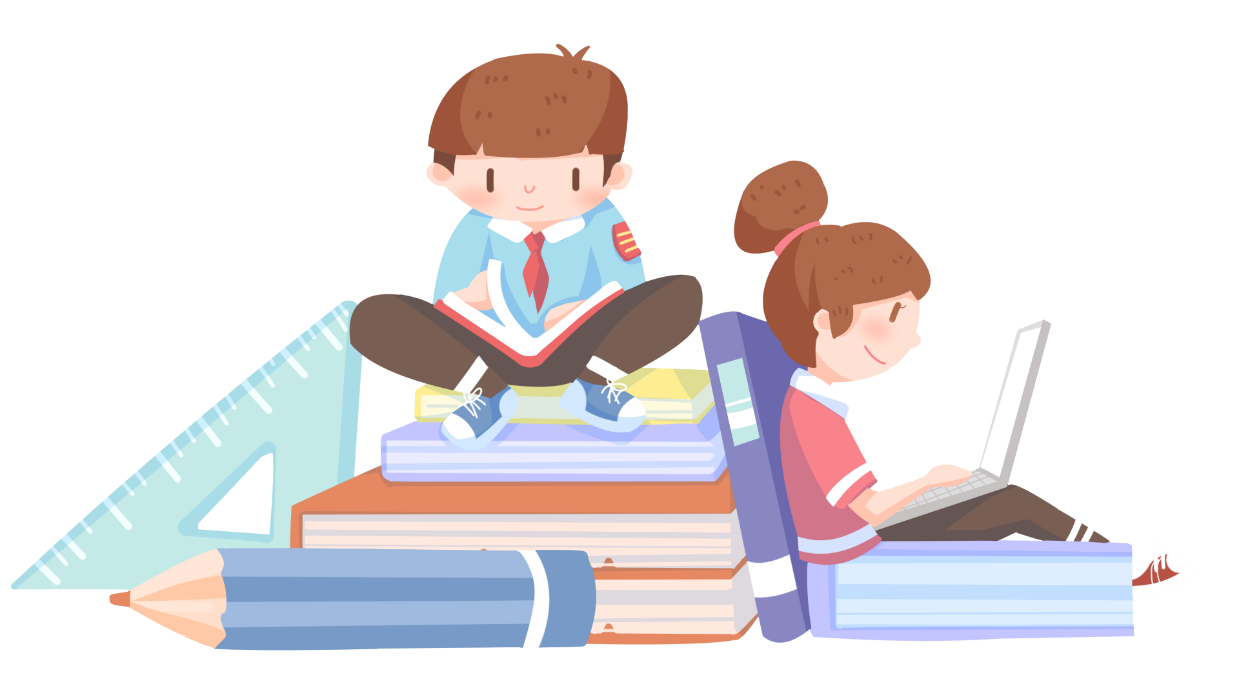 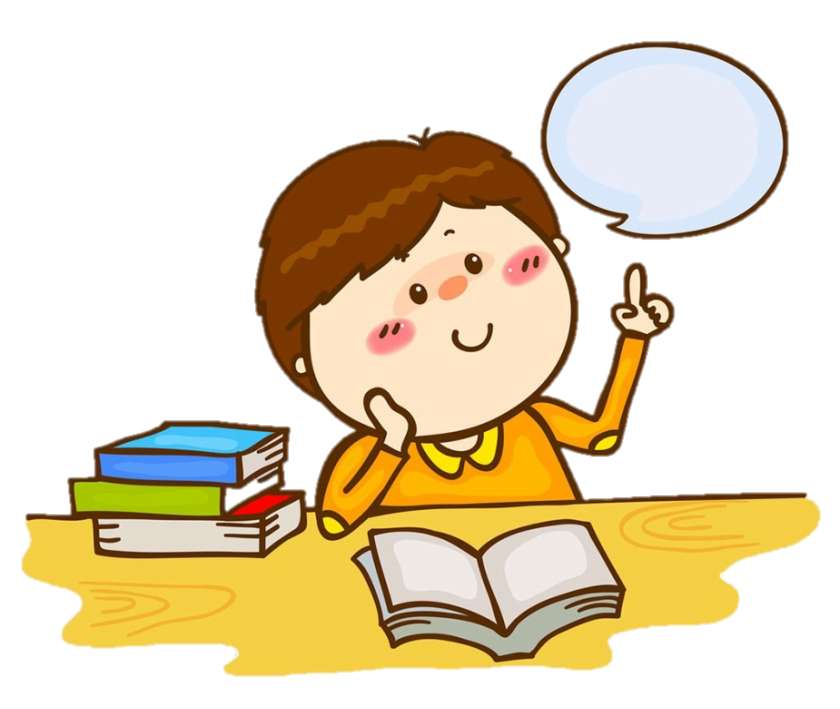 01.
Giáo dục An toàn giao thông
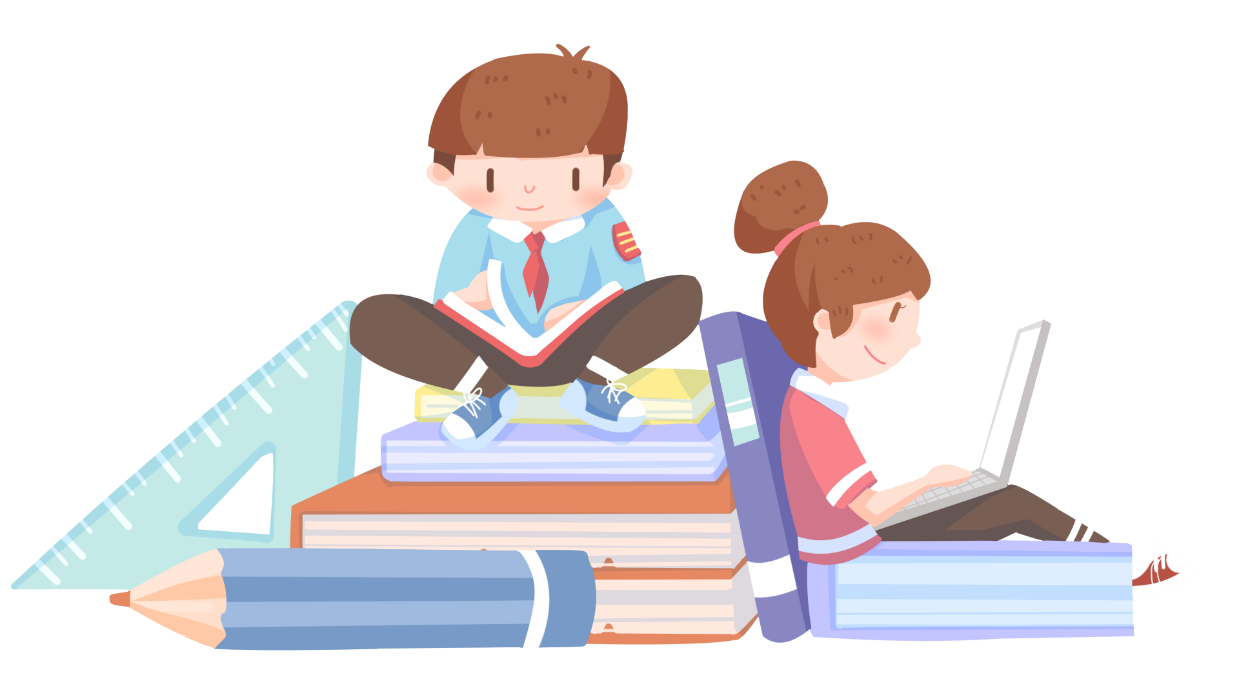 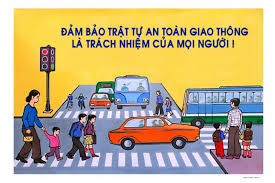 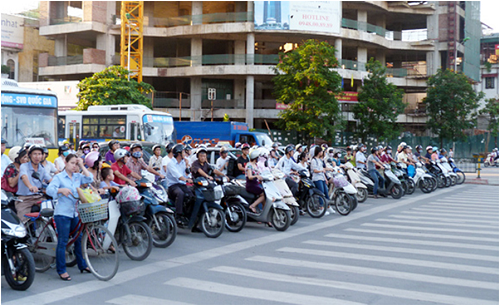 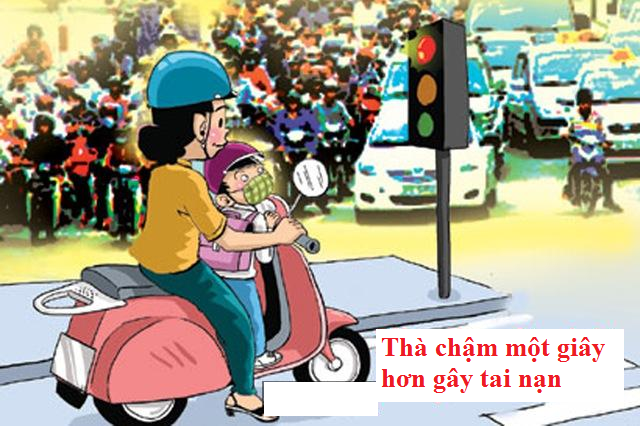 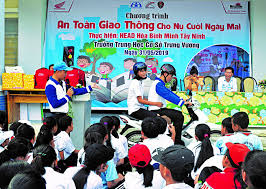 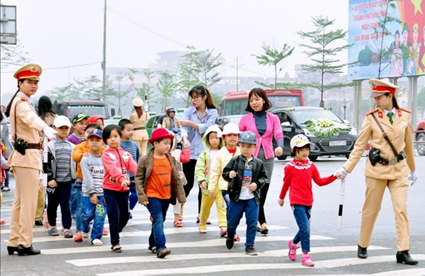 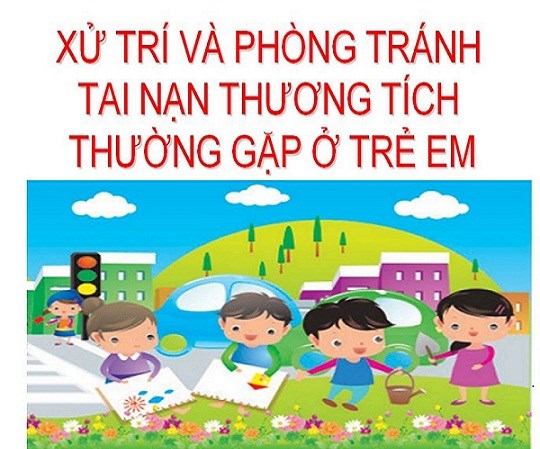 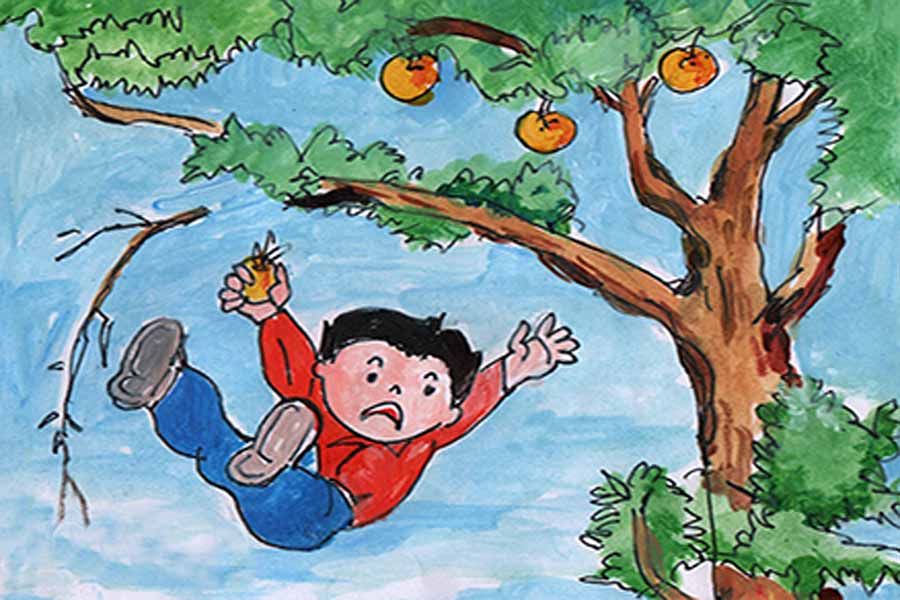 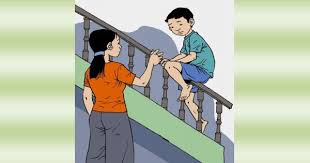 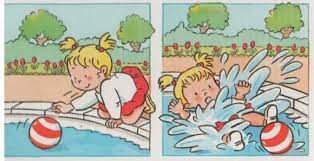 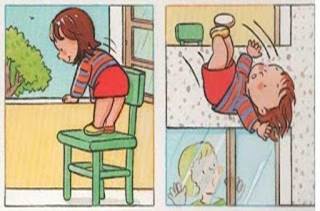 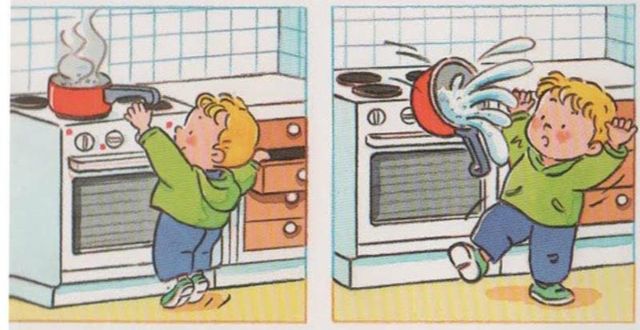 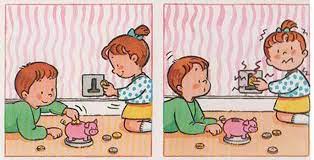 02.
Tuyên truyền chống rác thải nhựa
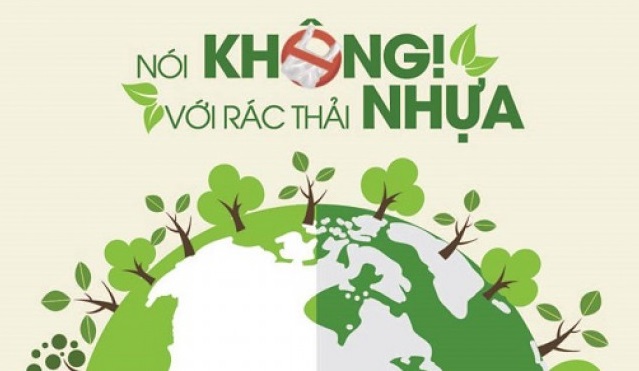 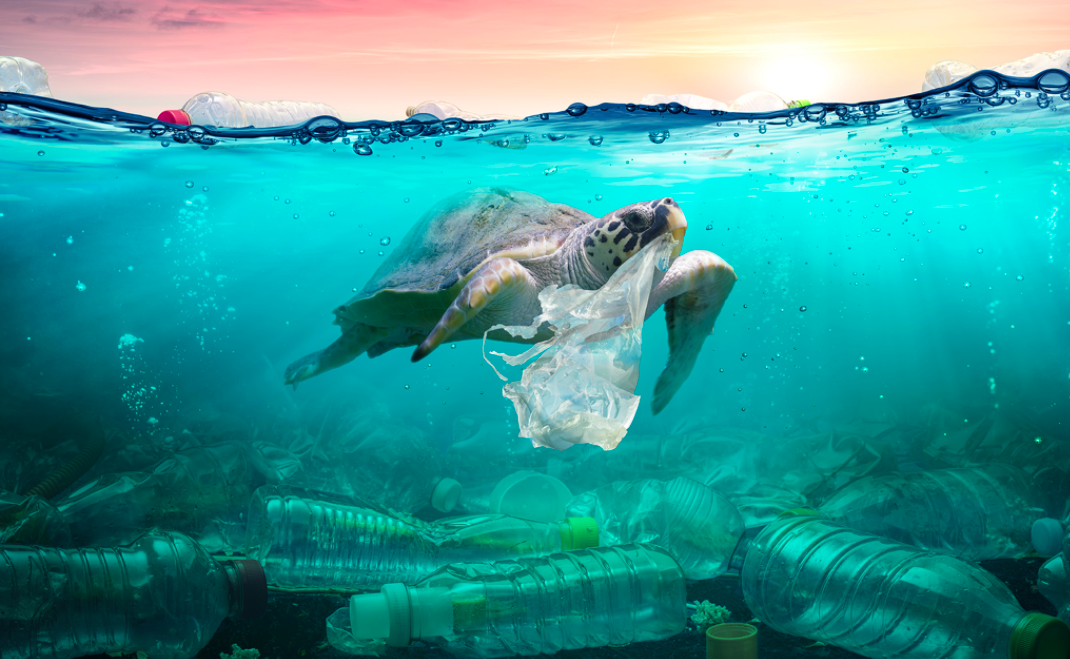 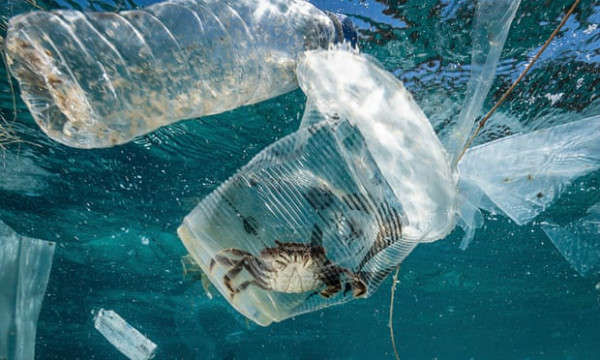 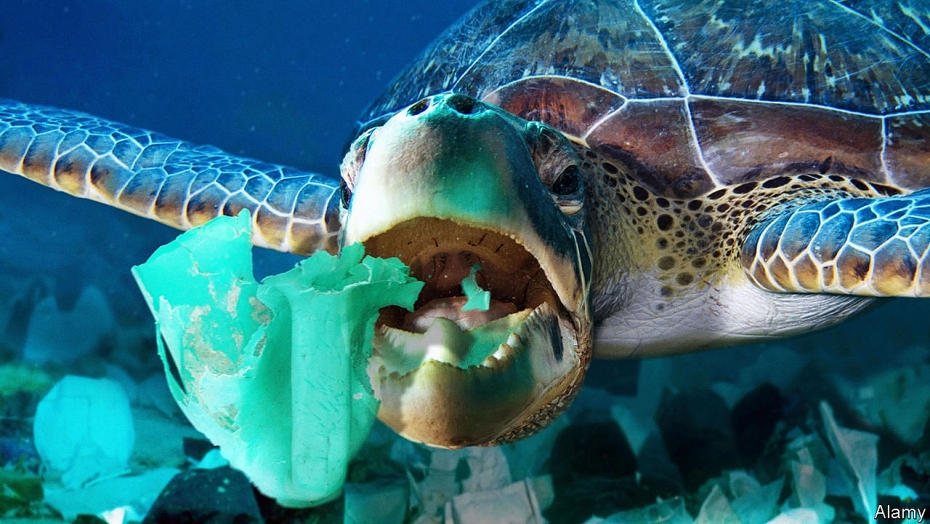 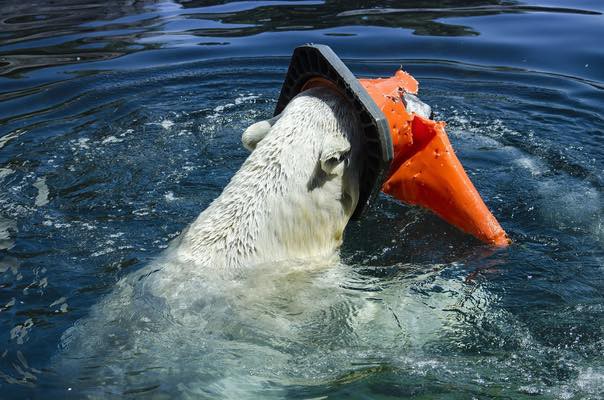 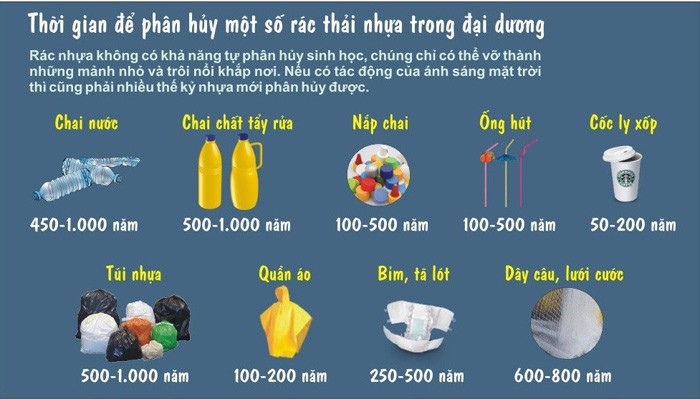 CẦN LÀM GÌ ĐỂ PHÒNG TRÁNH CÁC HẬU QUẢ DO RÁC THẢI NHỰA GÂY RA ?
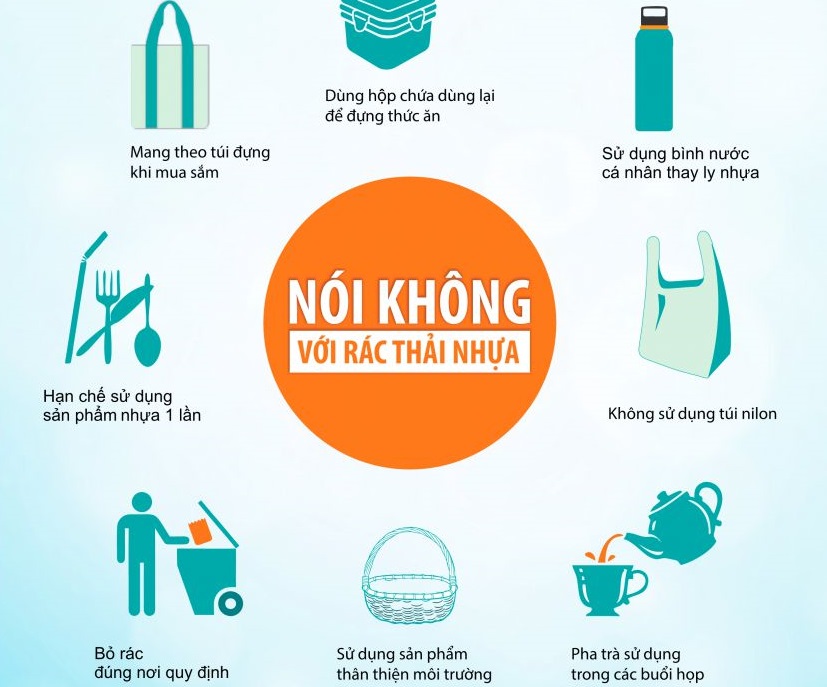 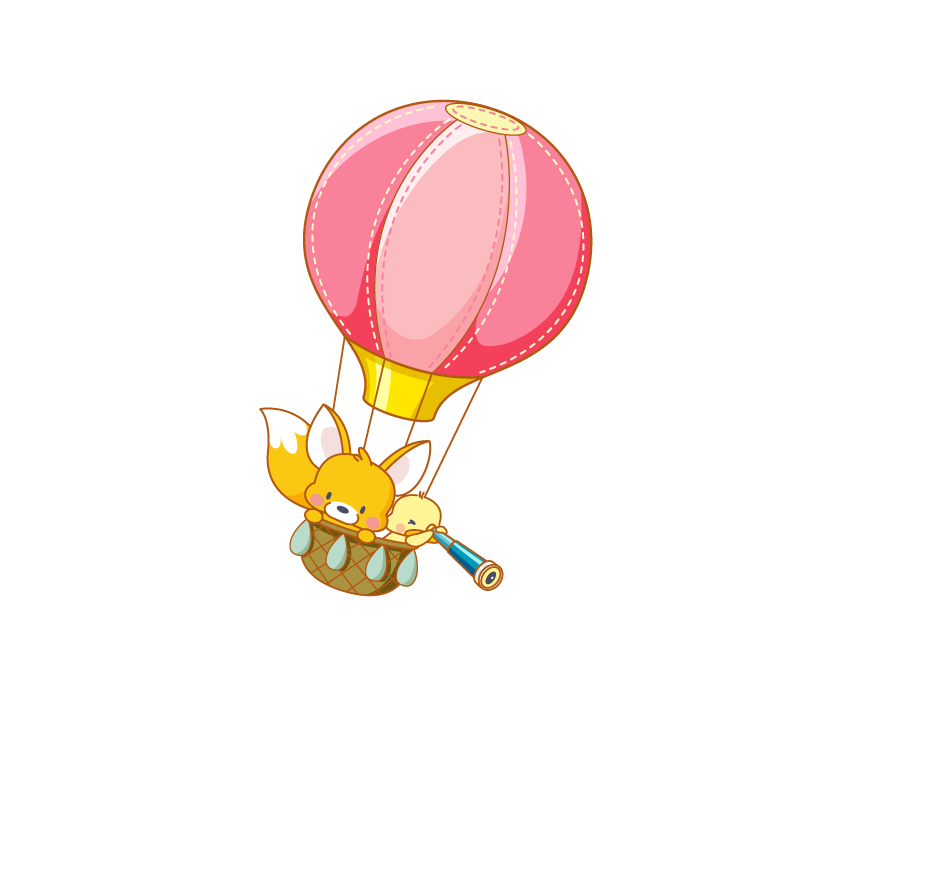 TIẾT HỌC KẾT THÚC
HẸN GẶP LẠI CÁC EM!
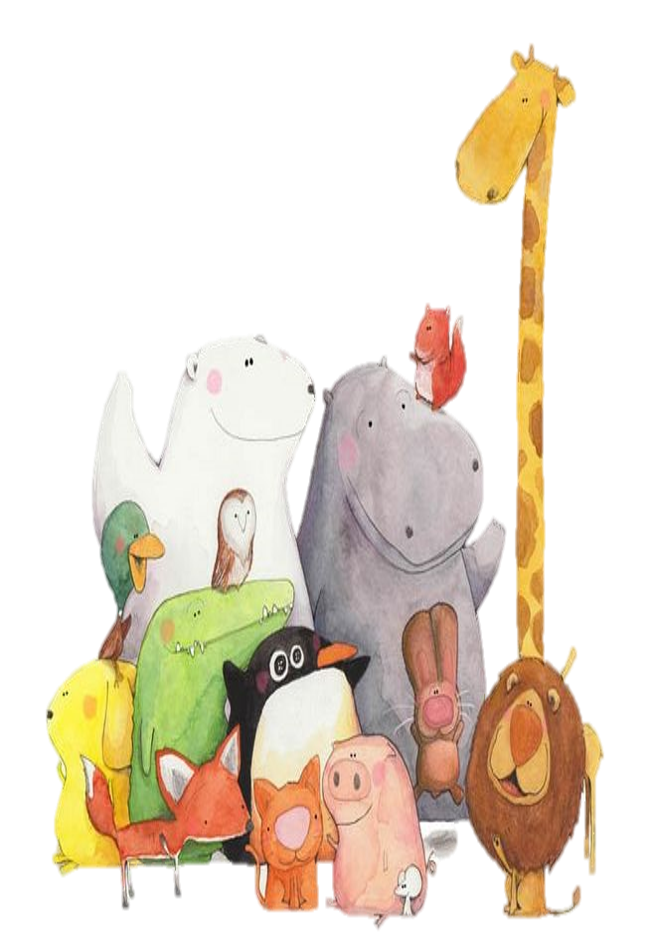 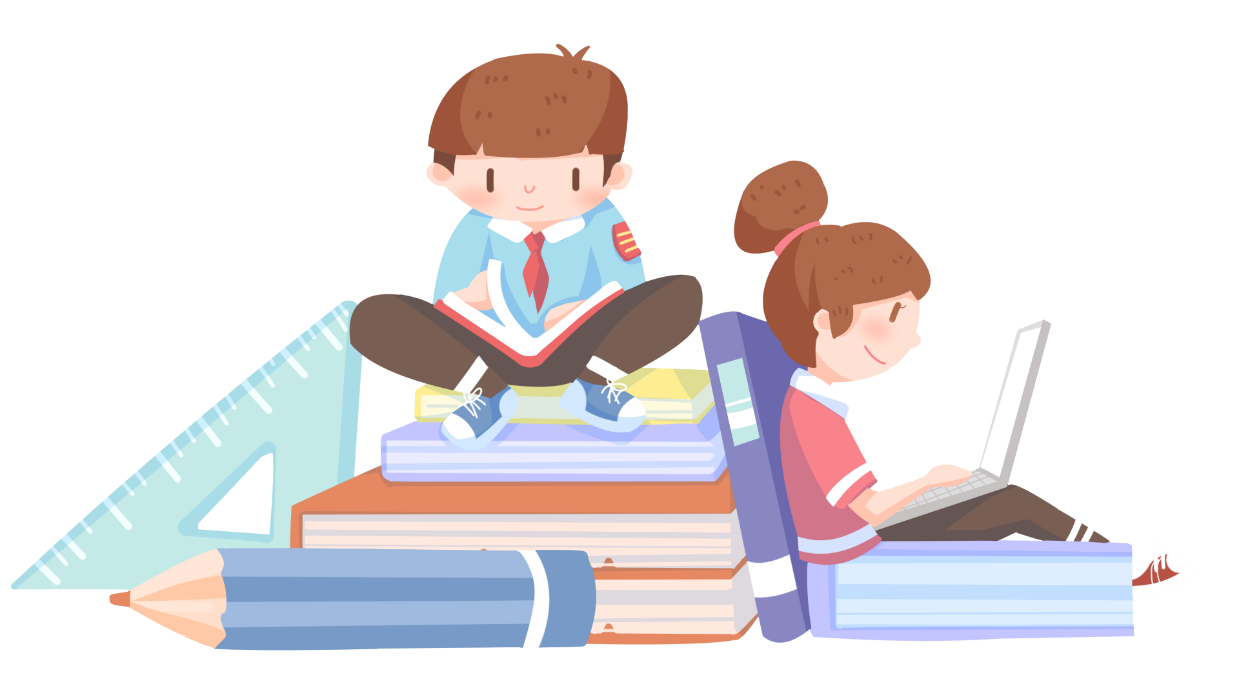